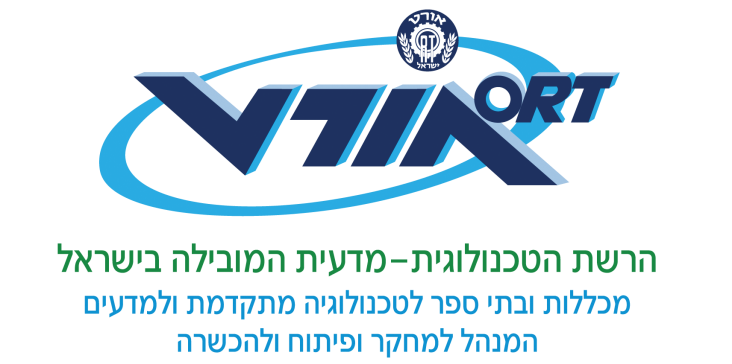 תנועות רצוניות
עד כה למדנו על תנועות פשוטות – רפלקסים.

קשת הרפלקס:
סיב חישתי של מערכת העצבים ההיקפית מזהה תחושה ומיידע את מערכת העצבים המרכזית. 
היא בתורה שולחת פקודה בעזרת נוירון תנועתי של מערכת העצבים ההיקפית, אשר מגרה את השריר ויוצר תנועה.
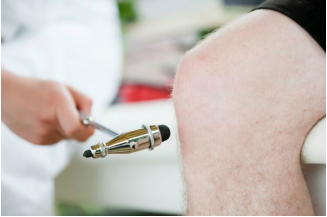 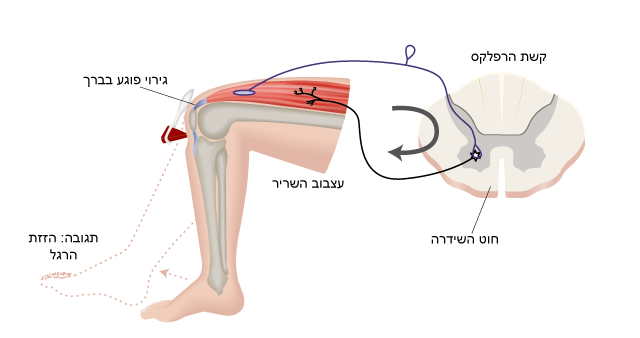 ראינו שמי שמזהה את המגע הראשוני וגם מי שמוציא לפועל את התנועה – הם נוירונים של מערכת העצבים ההיקפית. 

אולם – כדי להבין שיש צורך בתנועה ולהחליט לבצע אותה – חייבת להיות מעורבות של מערכת העצבים המרכזית.

הנוירון התחושתי של מערכת העצבים ההיקפית חייב ליידע את מערכת העצבים המרכזית שהתרחש מגע.
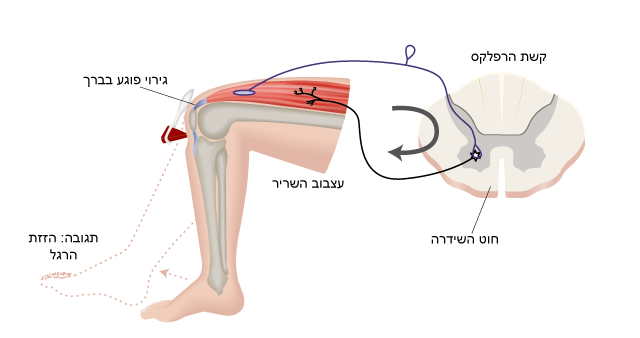 הנוירון התחושתי של מערכת העצבים ההיקפית חייב ליידע את מערכת העצבים המרכזית שהתרחש מגע. 

2 אפשרויות כיצד והיכן "לספר" למערכת העצבים המרכזית מה הוא חש:
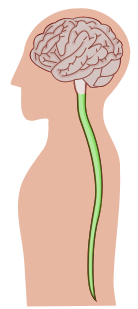 בחוט השדרה 
במוח הגולגולת
Author: Jordi March i Nogué, medical illustrator, some rights reserved by CC-BY- SA
מה קורה כשאנו מנסים לכוון את המים במקלחת לטמפרטורה הרצויה?
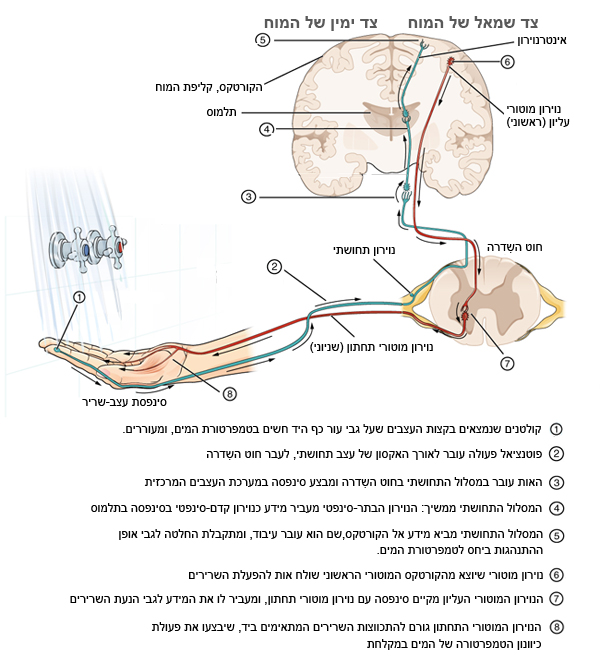 כיוון המים מצריך תנועות רצוניות, שאינן רפלקסיביות.
מתי כדאי לגוף להפעיל תגובת רפלקס ומתי כדאי לערב את המוח הגדול?
ראינו שתהליך כיוונון טמפרטורת המים במקלחת דורש תנועות רצוניות שמערבות את המוח הגדול.
מה יקרה אם במהלך הכִּוונוּן יופיע זרם מים רותחים?
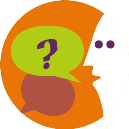 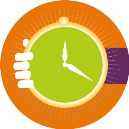 התנסות
בחרו שיר שאתם יכולים לדקלם את מילותיו בקלות. כעת נסו לדקלם אותו תוך כדי שאתם מבצעים תנועות שונות:
הליכה
מצמוץ מהיר
הוצאה והכנסה של הספרים מהתיק
השחלת חוט לקוף של מחט
טפיחה על הראש ביד ימין וליטוף הבטן במעגלים ביד שמאל.
קישור לסרטון: https://www.youtube.com/watch?v=oGbJoxNZZU0
בקרת תנועה וקואורדינציה
לעתים אנו נדרשים לבצע תנועות מורכבות שדורשות תיאום של מספר מערכות שרירים. 

התיאום מושג באמצעות הפעלה בו-זמנית של אזורי המוח שמפעילים את השרירים, וכמו כן הפעלה של איבר במוח הגולגולת הקרוי המוח הקטן:
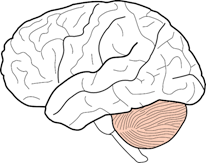 המוח הקטן
סרטון קצר: https://www.youtube.com/watch?v=C92F5KcxS1M
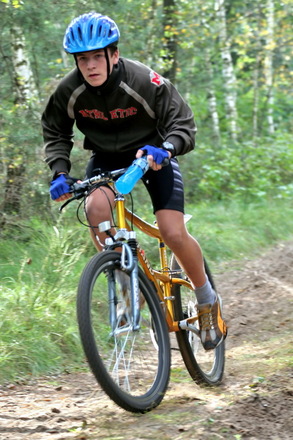 מיומנות
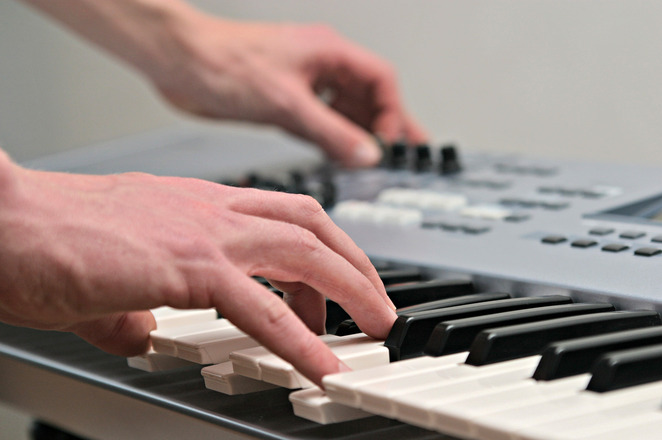 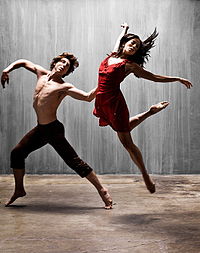 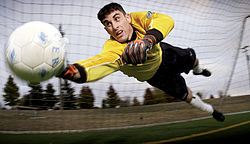 Barry Goyette from San Luis Obispo, USA - http://www.flickr.com/photos/93765931@N00/2147032210
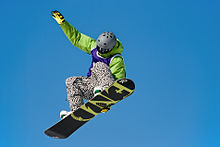 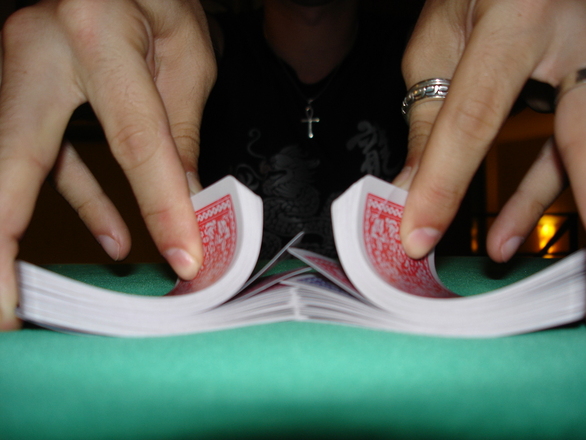 Acarpentier
[Speaker Notes: כדורגל  https://he.wikipedia.org/wiki/%D7%9B%D7%93%D7%95%D7%A8%D7%92%D7%9C

סקי    https://he.wikipedia.org/wiki/%D7%92%D7%9C%D7%A9%D7%9F_%D7%A9%D7%9C%D7%92#/media/File:Shakedown_2008_Figure_1a.jpg]
מיומנות
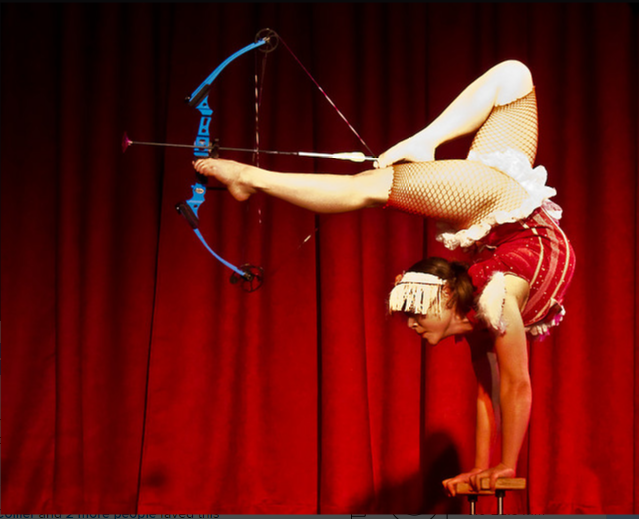 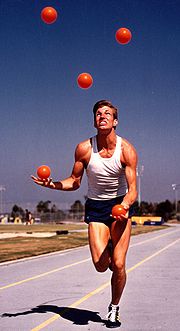 אוון מורס, שיאן גינס בג'וגלינג (ג'אגלינג תוך כדי ריצה)
בריטני וולש, שברה שיא עולמי בקליעה למטרה בעזרת הרגליים.
Tom Good flickr
[Speaker Notes: אצל=ן https://en.wikipedia.org/wiki/Joggling
בריטני https://www.flickr.com/photos/tomgood/4356008761/]
פרקינסון – מחלה של הפרעה בבקרת תנועה
מחלה כרונית חשוכת מרפא. 

תסמינים: 
רעד (בידיים, בזרועות, ברגליים, בלסת ובפנים)
נוקשות בגפיים ובגו
איטיות תנועה
אי-יציבות
קואורדינציה פגומה
ירידה ביכולות הקוגניטיביות, דיכאון, חרדה, הזיות
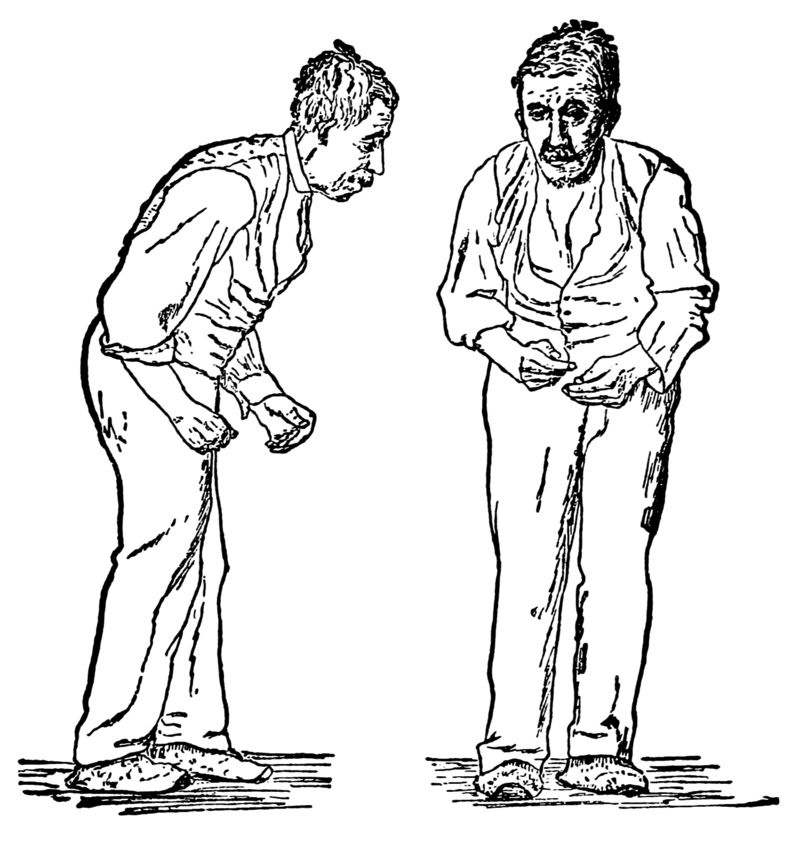 איור של יציבה אופיינית לחולה פרקינסון
[Speaker Notes: פרקינסון  https://he.wikipedia.org/wiki/%D7%9E%D7%97%D7%9C%D7%AA_%D7%A4%D7%A8%D7%A7%D7%99%D7%A0%D7%A1%D7%95%D7%9F]
סובנטנשייה ניגרה (בלטינית: החומר השחור)
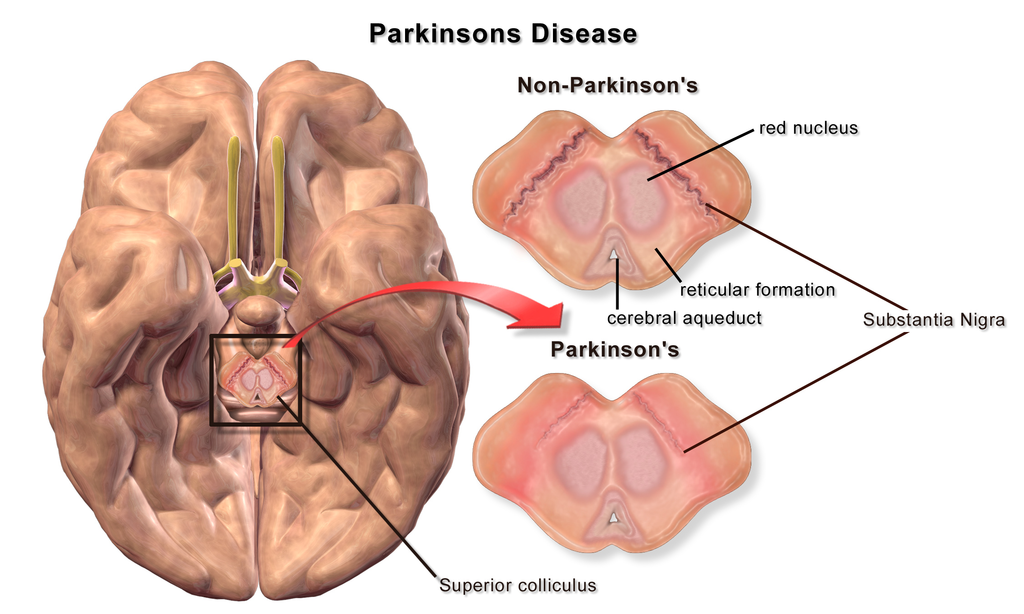 במצב תקין
פרקינסון – מחלה של הפרעה בבקרת תנועה
מחלת הפרקינסון מתאפיינת במוות של נוירונים במוח באזור הקרוי סובסטנשייה ניגרה. 
באופן תקין, נוירונים אלה מייצרים חומר כימי הנקרא דופמין (Dopamin). 
דופמין משתחרר בסינפסות ומשפיע על תהליכים של בקרת תנועה.
סובנטנשייה ניגרה
בחולה פרקינסון
Blausen.com staff. "Blausen gallery 2014". Wikiversity Journal of Medicine.DOI:10.15347/wjm/2014.010. ISSN 20018762. - Own work
[Speaker Notes: https://en.wikipedia.org/wiki/Substantia_nigra#/media/File:Blausen_0704_ParkinsonsDisease.png]
פרקינסון – מחלה של הפרעה בבקרת תנועה
מחלת הפרקינסון מתאפיינת במוות של נוירונים במוח באזור הקרוי סובסטנשייה ניגרה. 
באופן תקין, נוירונים אלה מייצרים חומר כימי הנקרא דופמין (Dopamin). 
דופמין משתחרר בסינפסות ומשפיע על תהליכים של בקרת תנועה.
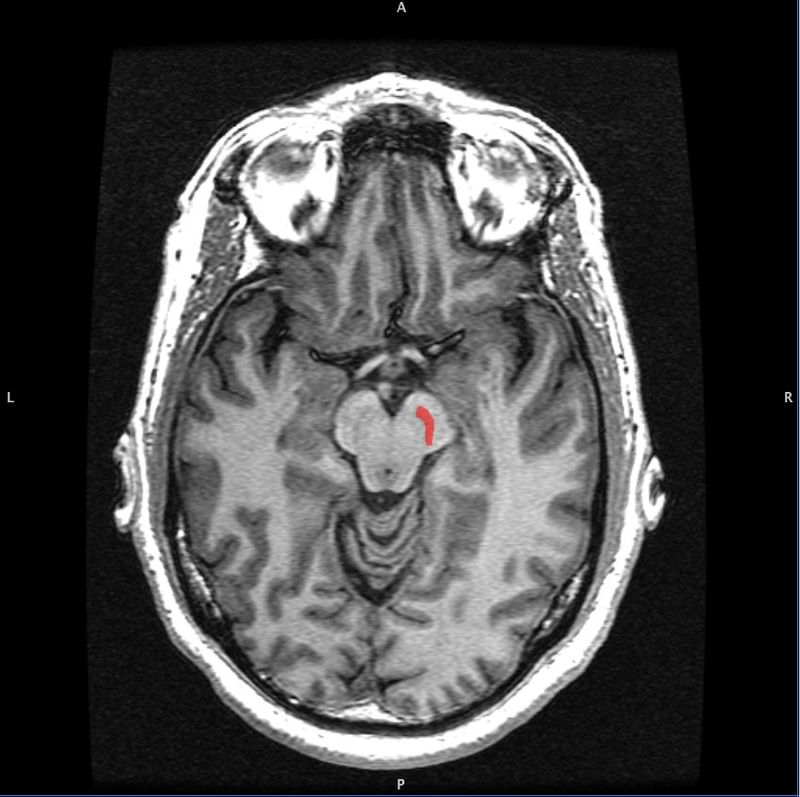 Geoff B Hall
[Speaker Notes: https://en.wikipedia.org/wiki/Substantia_nigra#/media/File:Substantia_Nigra.jpg]
פרקינסון – מחלה של הפרעה בבקרת תנועה
הסיבה למות התאים הדופאמינרגיים אינה ידועה.

האבחנה אינה פשוטה. לא קיימות בדיקות דם או בדיקות מעבדה שיכולות לאבחן את המחלה. 
הרופא צריך להתבונן בחולה לאורך זמן עד שיראה כי הוא סובל מרעד באופן עקבי וכי מצטרפים אליו סימפטומים קלאסיים נוספים (אחד או יותר).
4 סוגי טיפולים לפרקינסון
ראשית יש לציין שאין כיום טיפול שמרפא פרקינסון, אבל יש טיפולים שיכולים להקל את הסימפטומים.
ניתוח להשתלת קוצב
טיפול תרופתי
טיפול התנהגותי – משוב תנועה
טיפול הרס ריקמה בגלי אולטרא-סאונד
הטיפול התרופתי 

מתן של החומר L-dopa שנכנס למוח ושם עובר תהליך כימי שהופך אותו לדופאמין. 
הגברת רמות הדופאמין במערכת העצבים המרכזית יכולה לפצות על החוסר בדופאמין שנגרם כתוצאה ממות הנוירונים הדופאמינרגיים, 

חסרונות: התערבות במערך החומרים הכימיים במוח גורמת לשינוי בדפוסי התקשורת בין נוירונים, וכך לשינוי בפעילות המוחית. 
הדבר גורם לתופעות לוואי שונות, כגון תנועות בלתי רצוניות, בילבול, הזיות ועוד.
טיפול באמצעות ניתוח להשתלת אלקטרודה במוח באחד ממוקדי השליטה על תנועה (ה-S.T.N-Subthalamic Nucleus). 
החולה יכול להפעיל את האלקטרודה ולגרום להפעלת זרמים במוח שמסייעים בויסות תנועה.

הניתוח מבוצע בחדר הניתוח בהרדמה מקומית, החולה נמצא בהכרה במהלך הניתוח, ומשתף פעולה עם המנתח על מנת למקם את האלקטרודה במיקום אופטימאלי. 
החולה לא מרגיש כל כאב.

סרטון: חולה מנגנת במהלך ניתוח מוח כדי לסייע למנתח להבין מהו המיקום האופטימלי להשתלת האלקטרודה: http://www.nrg.co.il/online/29/ART2/707/980.html
טיפול הרס רקמת מוח באמצעות גלי אולטרא-סאונד. 
זהו טיפול בפרקינסון בשיטה לא פולשנית. 
בטיפול זה הרופא מזהה את המוקד המוחי שגורם לרעידות וצורב אותו בעזרת גלי אולטרא-סאונד ממוקדים, ללא ניתוח. 
צריבת האזור גורמת להפסקת הפעילות בו, ולהפחתה משמעותית של הרעידות.
סרטון:
 http://www.mako.co.il/news-channel2/Channel-2-Newscast/Article-6ae4bfc87d19c31004.htm
טיפול התנהגותי – משוב לשיפור בקרת תנועה

פונה לבעיית הקיפאון של חולי פרקינסון. 

חיישנים המורכבים על נעלי החולה מודדים את תנועותיו, ונותנים לו משוב כיצד לווסת את צעדיו. 
ההצלחה של טיפול כזה מלמדת אותנו על המורכבות של פעולת המוח – כי היא חושפת את המורכבות של התנועה שהמוח מסוגל להפיק.
סרטון: https://www.youtube.com/watch?v=2B-WY8-GmzQ
יד רובוטית – שליטה על יד תותבת בעזרת כוח המחשבה
יד רובוטית מתאימה כאשר מערכת העצבים פועלת כשורה ומצליחה לייצר פוטנציאלי פעולה, אך האיבר פגום. 

מרכיבים מכשיר חשמלי בתור יד תותבת. הזרמים החשמליים ששולטים בהפעלה של האיבר הרובוטי – הם הזרמים החשמליים המוקלטים מהמוח! 

לשם כך האדם צריך לחשוב על הזזה של האיבר שחסר לו. בעשותו כן, הוא למעשה גורם להפעלה של נוירונים במוח שנמצאים באזורים ששולטים על יוזמה של תנועה. 

התנסות: איך זה מרגיש לנסות להזיז איבר שלא קיים...? נסו "לכשכש בזנב" או "לנופף בכנפיים" (שאין לכם).

בשלבים הראשונים צריך להתאמן הרבה על שליטה באיבר הרובוטי, עד שהמוח מתרגל וצובר מיומנות. זה תהליך מאוד דומה לאופן שבו תינוק לומד לשלוט על התנועות שלו, ולאופן שבו מבוגרים רוכשים מיומנות תנועה.
יד רובוטית – שליטה על יד תותבת בעזרת כוח המחשבה
סרטון 1: https://www.youtube.com/watch?v=lZgeb_HDb48
יד רובוטית – שליטה על יד תותבת בעזרת כוח המחשבה
סרטון2:  http://gizmodo.com/holy-crap-this-guys-got-two-mind-controlled-robot-arms-1673271601
לרובוט יכולה להיות לו צורה של יד, אבל בעקרון גם כל צורה אחרת. במילים אחרות, אם יש אלקטרודה במוח אפשר ללמוד להפעיל בעזרתה בעקרון כל מכשיר. ככל שההפעלה יותר מורכבת צריך יותר אלקטרודות ויותר אימון.
אילו טכנולוגיות אתם הייתם מתכננים (שהייתם מוכנים לעבור עבורן ניתוח להשתלת אלקטרודות בעומק המוח)?
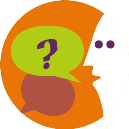